RFP Pricing and Scoring Tabulation
*Partial order (the majority of items were “No Bid”)
Total Equipment Purchase : $57,745
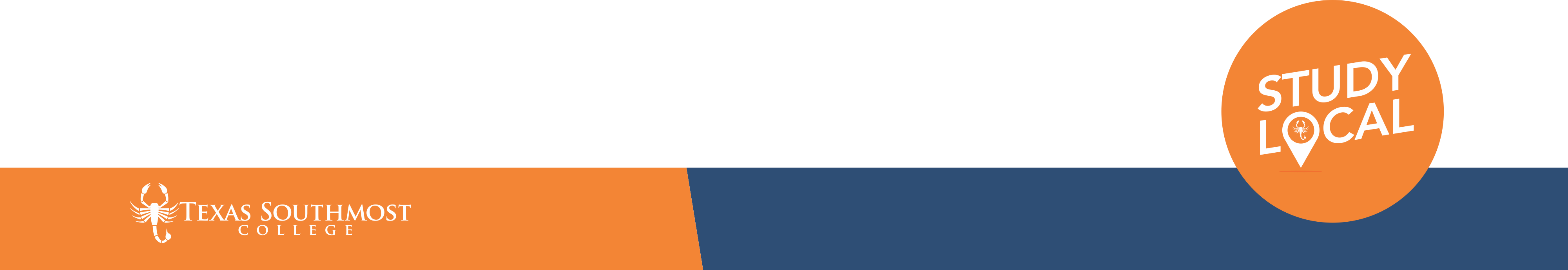